КУКЛЫ, В КОТОРЫЕ ИГРАЕМ
Технология изготовления кукол
Педагог ГБОУ СОШ №380
Мигина Надежда Владимировна
«КУКЛЫ, В КОТОРЫЕ ИГРАЕМ» 

Вид занятия:
 Отработка полученных знаний и навыков.
Цели и задачи:

Познакомить ребят с историей куклы;
Раскрыть и показать красоту различных кукол;
Сформировать навыки сбора нужной информации;
Развивать навыки приемов выполнения изделия;
Воспитание интереса к литературе ( рассказы об истории возникновения кукол, стихотворения, сказки об удивительных персонажах);
Воспитание бережного отношения к нашей культуре.

Оборудование:
 Для учащихся:
      - альбомный лист,  карандаш  простой,  резинка,  гелиевая ручка,  черный маркер, акварель,  кисти,  шаблоны,  открытки  с видами  кукол.
Для преподавателя:
     - фотографии различных кукол, шаблоны, открытки, гелиевая ручка, черный маркер, коробка с доп. Материалом, клей, презентация «Куклы, в которые играем».
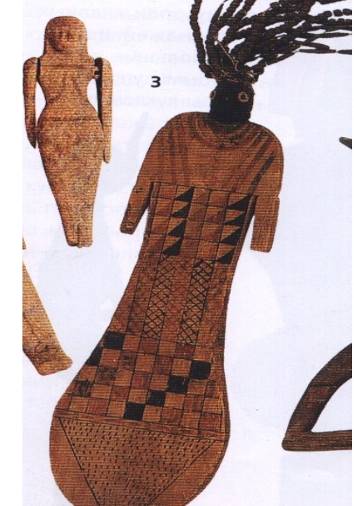 Самым старым египетским куклам около 4 тысяч лет. Их вырезали из тонких дощечек, украшали геометрическими узорами, а головы – шариками из деревянных или глиняных бус. Многие из них не имели ног : в ту пору люди боялись, что игрушка оживет и убежит от умершего хозяина.
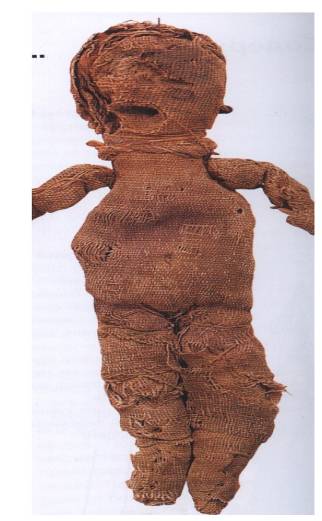 Куклы появились задолго до письменности и живописи.
Эта тряпичная кукла неплохо сохранилась, если учесть, что ей больше 2000 лет. Её маленькая хозяйка жила в Древнем Риме за 300 лет до н. э.
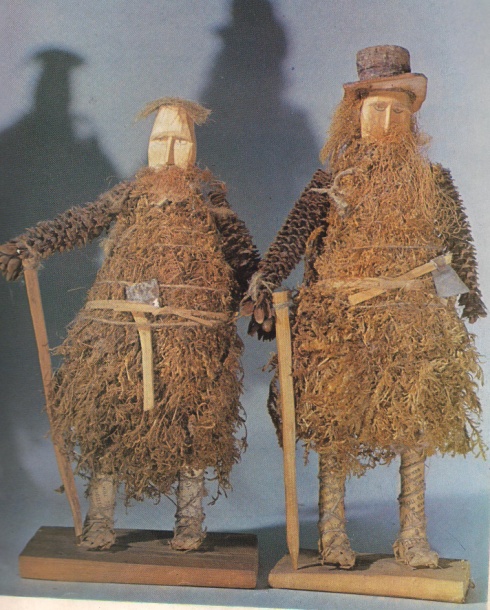 Старинные русские куклы
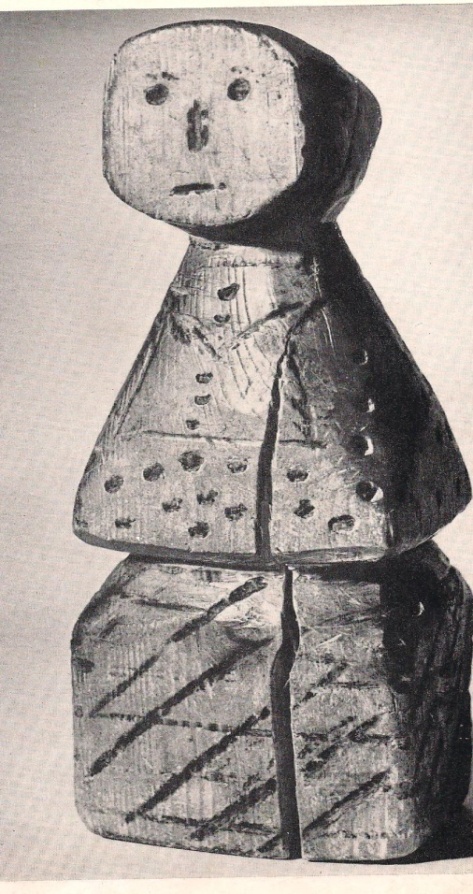 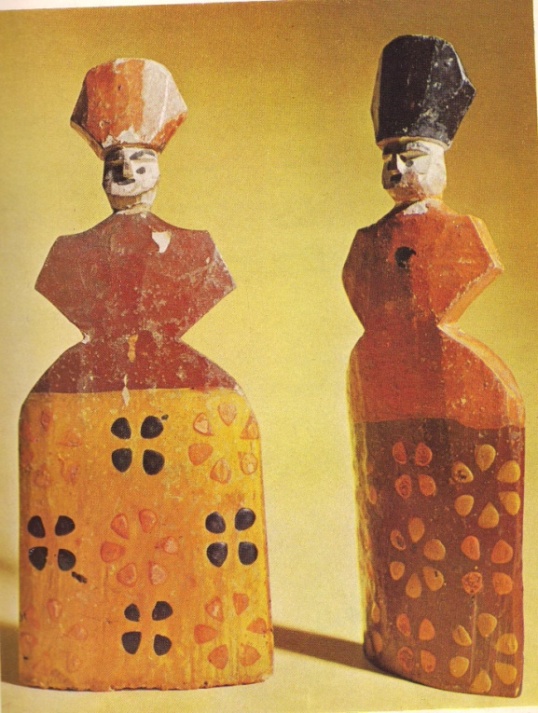 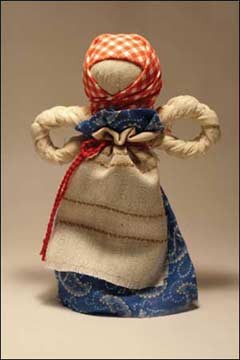 18 век. Куклы Елизаветы Петровны
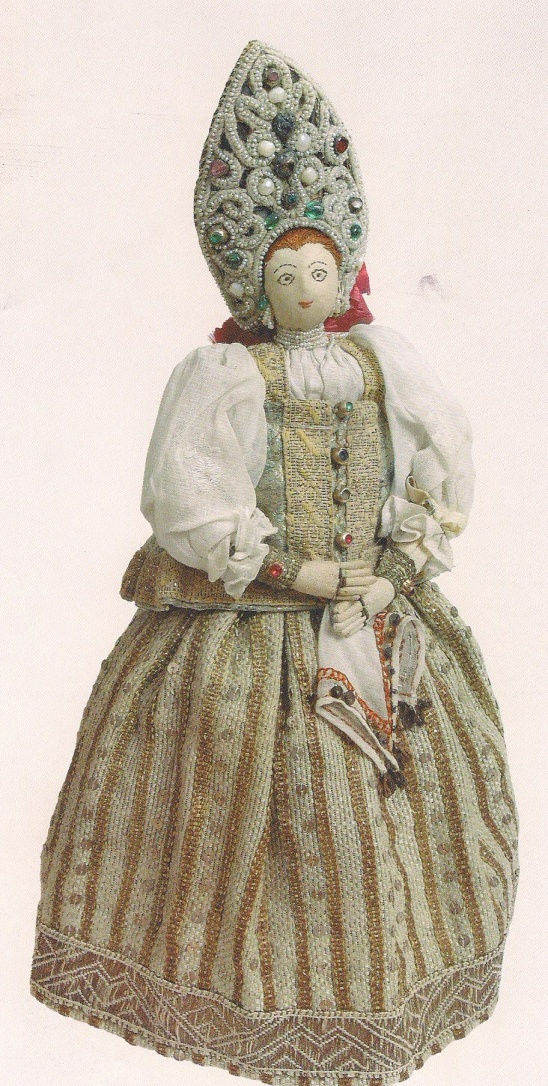 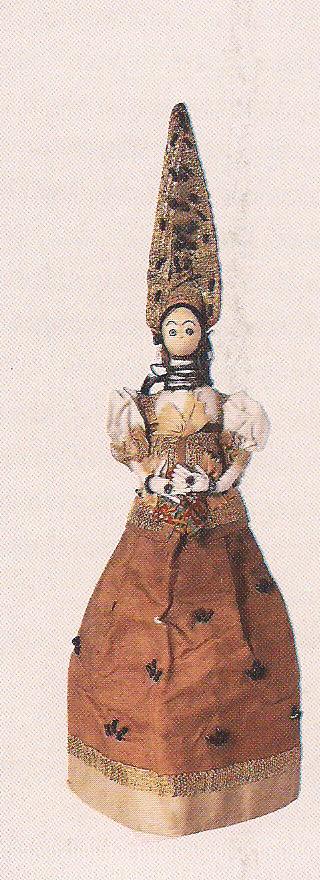 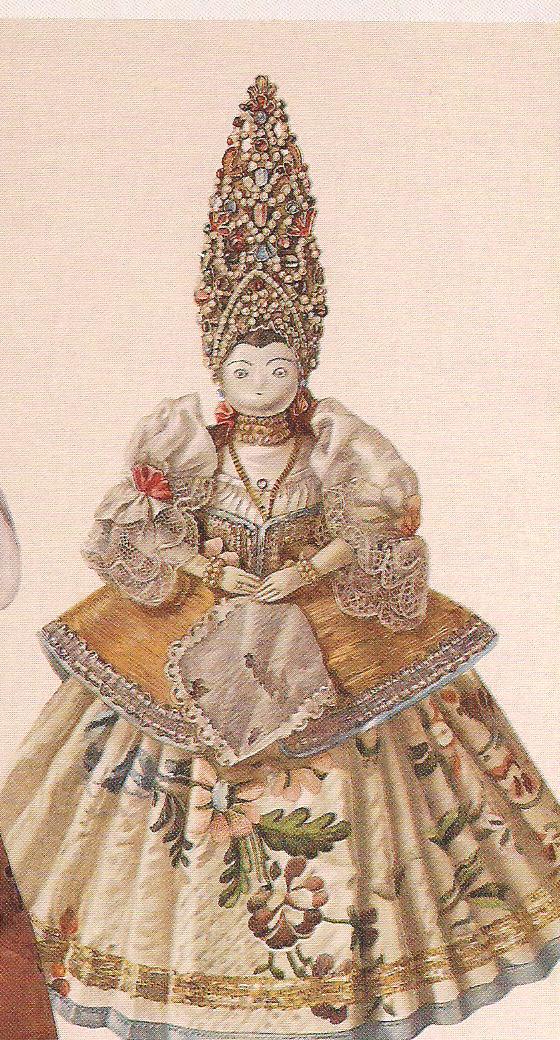 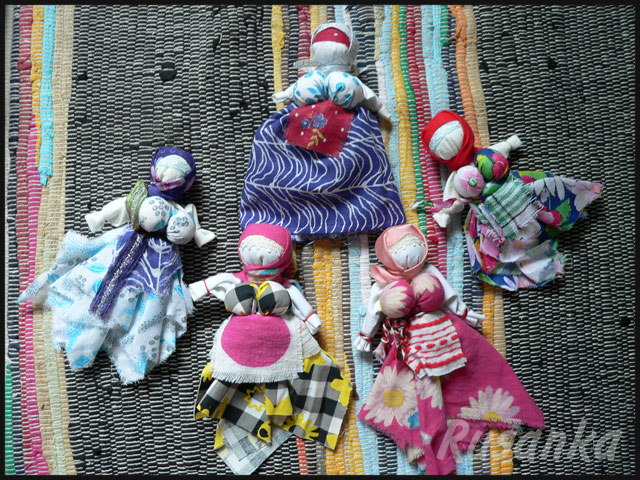 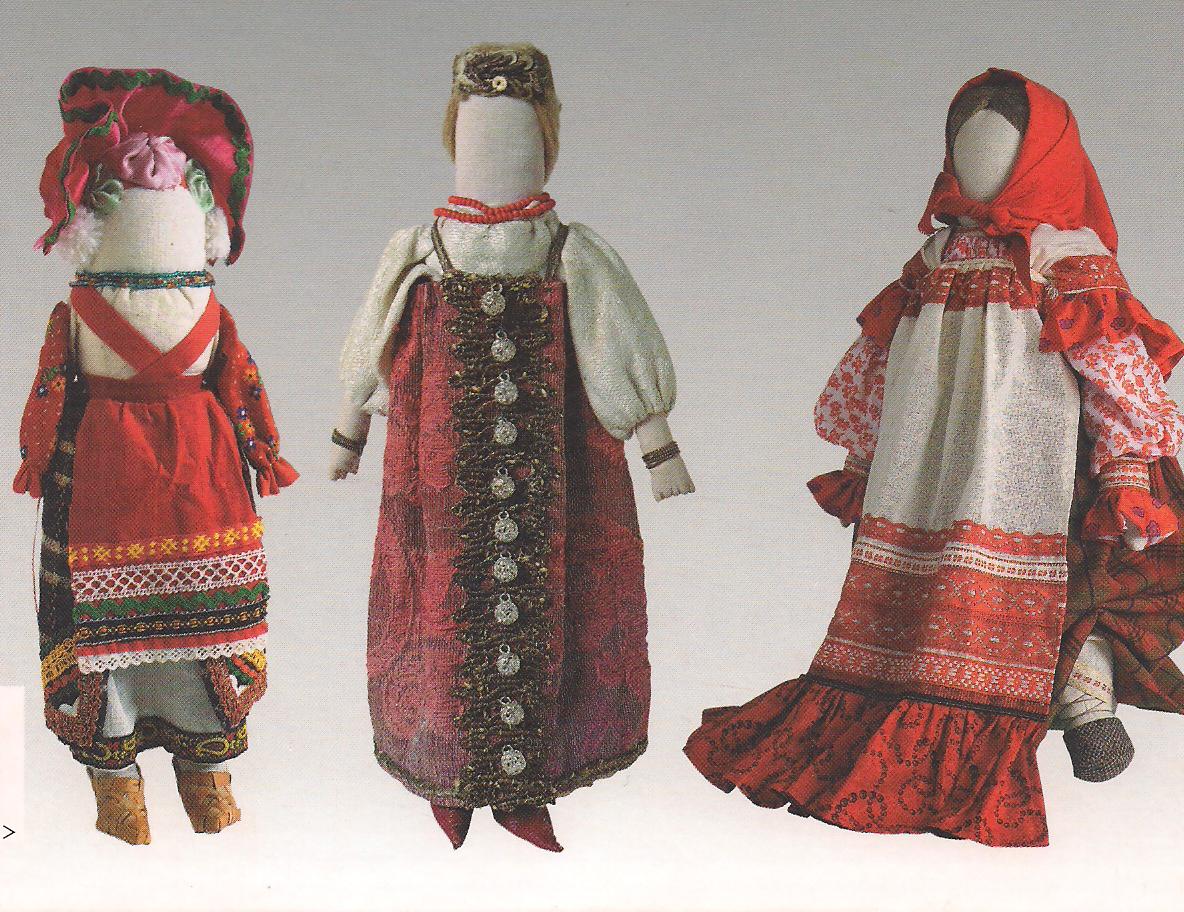 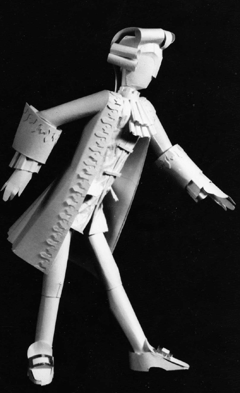 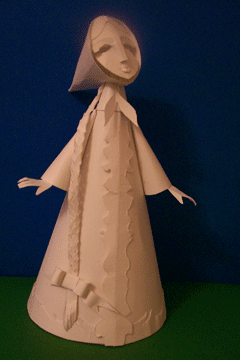 КУКЛЫ из БУМАГИ
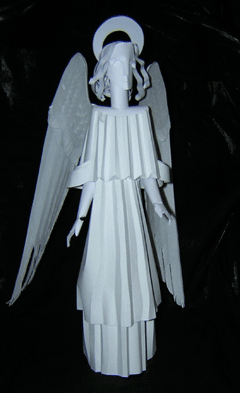 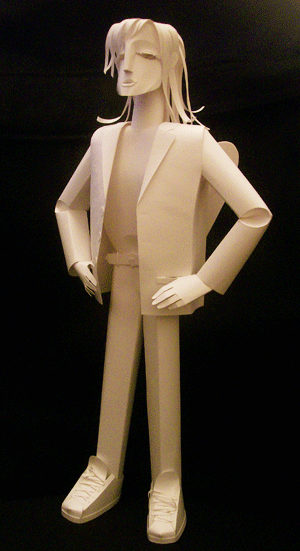 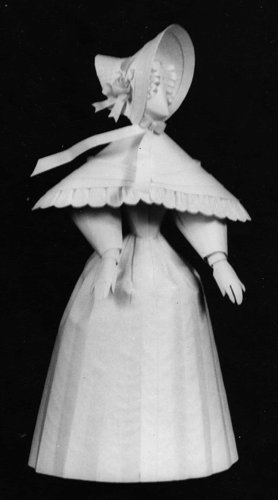 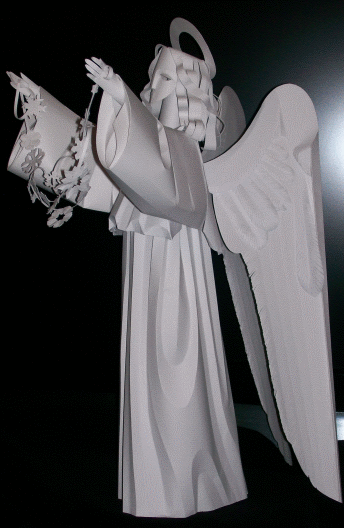 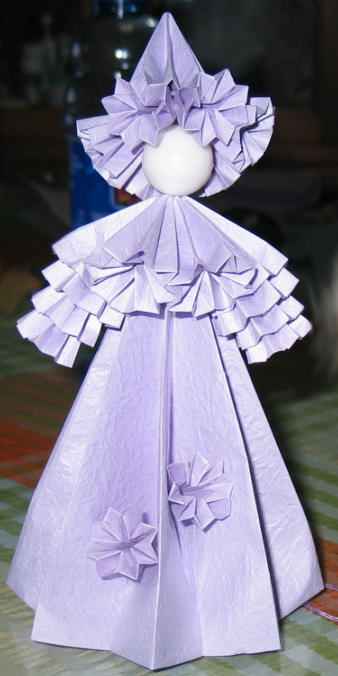 Технологический
 процесс 
изготовления куклы
Главное в бумажной пластике увидеть выразительность и характерность материала, а способы работы с бумагой просты и доступны любому. Бумага вырезается, скручивается, складывается по прямым и кривым линиям.
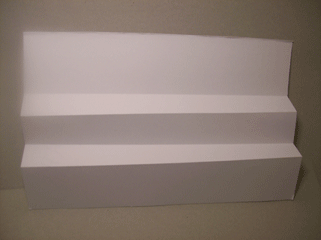 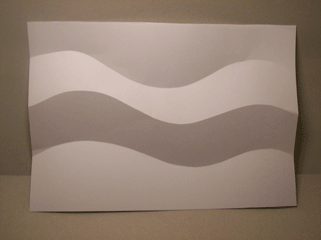 Материалы и инструменты самые обычные: бумага (ватман), клей (ПВА), ножницы, нож для бумаги и шариковая ручка без пасты, чтобы прочерчивать линии, по которым пройдут складки.
Чтобы прочитать некоторые схемы, необходимо понимать обозначения

прерывистая линия-               _ _ _ _ _ _ _ _ _       " складка внутрь"сплошная линия -                    _____________       " складка на себя"сплошная толстая линия -    _____________        разрез
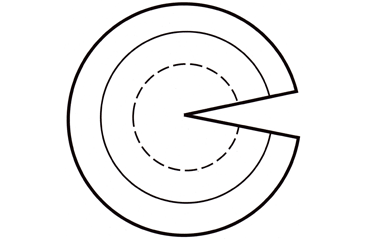 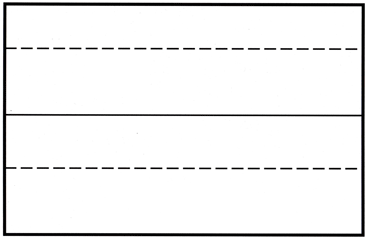 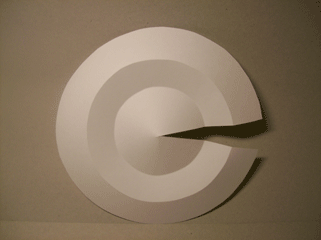 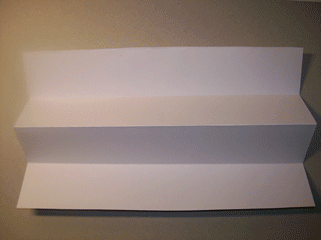 ВЕСНА
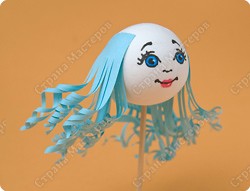 4
1
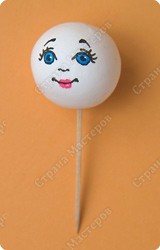 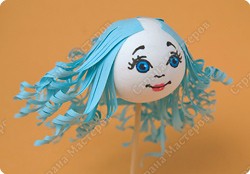 Изготовление 
головки куклы
5
2
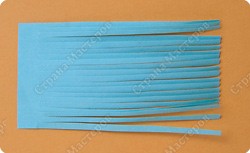 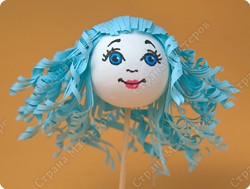 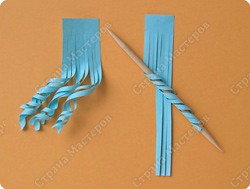 3
6
Изготовление 
головного убора
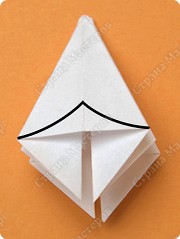 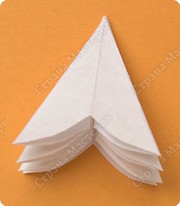 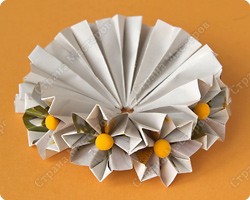 Изготовление 
туловища (платья)
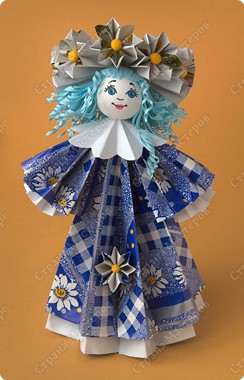 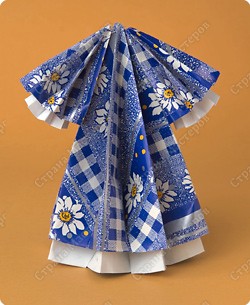 ПЬЕРО
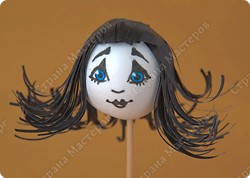 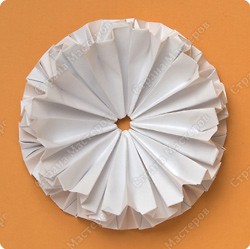 Изготовление 
- головки куклы
- воротника
 платья
 колпака
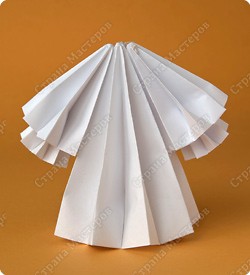 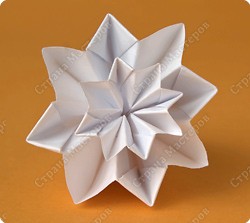 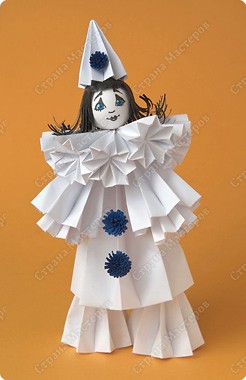 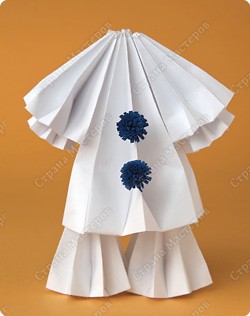 Оформление игрушки